Pascal's Rule In NMR Spectroscopy( n+1 )
Assistant Professor Ali Rasool Mahmood Albakaa
The (N+1) Rule, An Empirical Rule Used To Predict The Multiplicity And, In Conjunction With Pascal’s Triangle, Splitting Pattern Of Peaks In 1H And 13C NMR Spectra, States That If A Given Nucleus Is Coupled To N Number Of Nuclei That Are Equivalent.
The Multiplicity Of The Peak = N+1, N = Hydrogen Atoms Number In Adjacent Carbon.
The Splitting Is Caused By The Hydrogens On The Same (Geminal Hydrogens) Or On The Neighboring Carbons (Vicinal Hydrogens). Only Non-equivalent Protons Split The Signal Of The Given Proton(s).
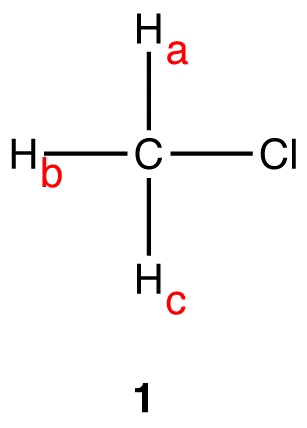 Eg.
The three hydrogen nuclei in 1,  Ha, Hb, and  Hc, are equivalent.
Thus, 1H NMR spectrum of 1 Ha s only one peak.
Ha, Hb, and  Hc, are coupled to no hydrogen nuclei
Thus, for Ha, Hb, and  Hc , n=0; (n+1) = (0+1) = 1. The multiplicity of the peak of Ha, Hb, and  Hc is one, The peak Ha s one line; it is a singlet.
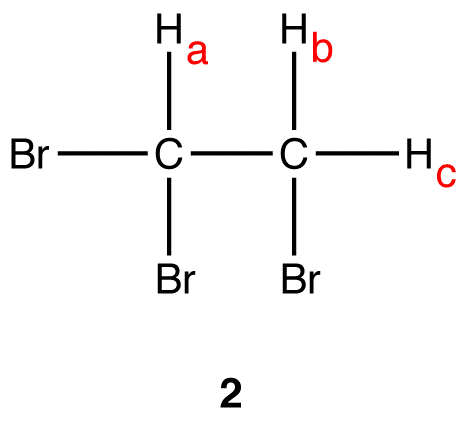 There are two sets of equivalent hydrogen nuclei in 2:
Set 1:  Ha 
Set 2: Hb, Hc


Thus, the 1H NMR spectrum of 2 Ha s two peaks, one due to Ha and the other to Hb, Hc and . The peak of Ha : There are two vicinal hydrogens to Ha : Hb and Hc .
 Hb and Hc are equivalent to each other but not to Ha . 
Thus, for Ha , n=2; (n+1) = (2+1) = 3. The multiplicity of the peak of Ha is three. The peak Ha s three lines; from the Pascal’s triangle, it is a triplet. 
The peak of Hb and Hc : There is only one vicinal hydrogen to Hb and Hc : Ha .
Ha is not equivalent to Hb and Hc . 
Thus, for Hb and Hc , n=1; (n+1) = (1+1) = 2. The multiplicity of the peak of Hb and Hc is two. 
The peak Has two lines, from the Pascal’s triangle, it is a doublet.
 To determine the multiplicity of a peak of a nucleus coupled to more than one set of equivalent nuclei, apply the (n+1) Rule independently to each other.
When two protons split each other’s NMR signals, they are said to be coupled. However, not all neighboring protons are coupled.
Signal splitting occurs only between nonequivalent protons.
It is not observed for homotopic and enantiotopic protons  since they are chemically equivalent.
For example, starting with simple methane and ethane, both have equivalent protons which do not split each other, and the signal appears a singlet.
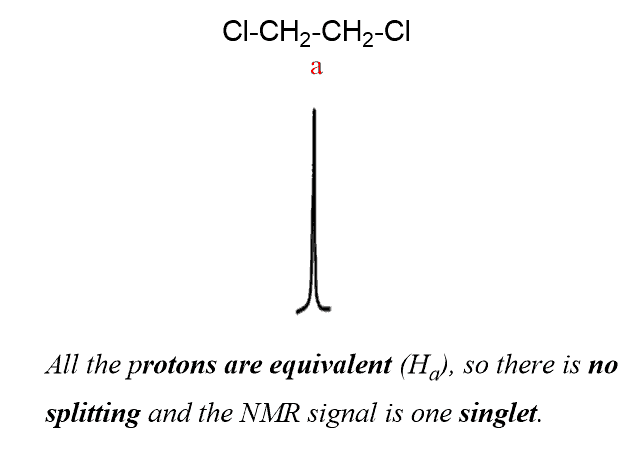 1,2-dichloroethane is also a molecule where the hydrogens are equivalent and therefore there is only one singlet.
However, if we replace one of the Cl atoms with a bromine, the hydrogens on the two carbons are not equivalent anymore and they split each other’s signal into triplets:
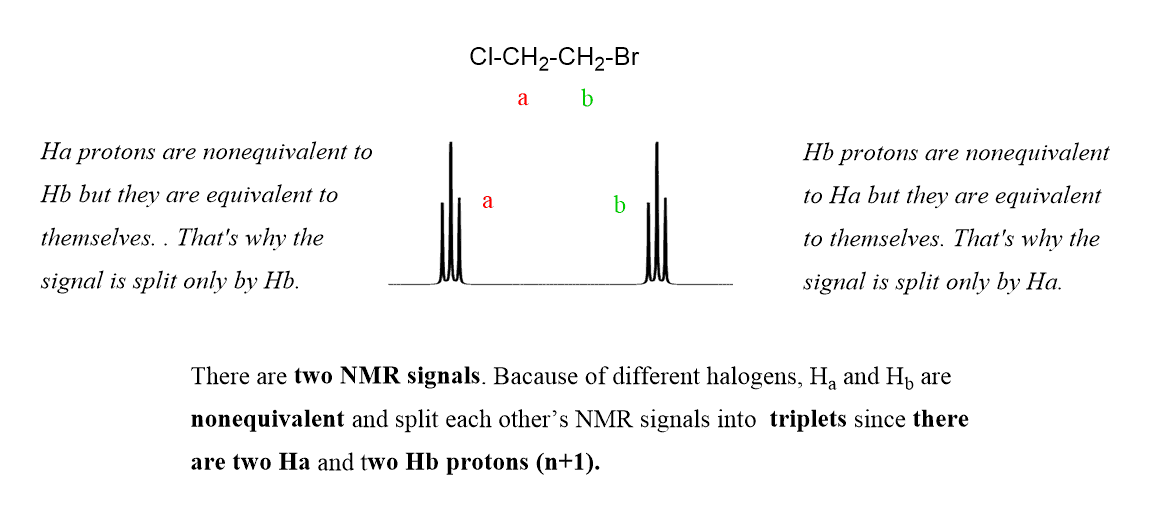 Having one or two chlorine atoms also disrupts the symmetry making the protons on adjacent carbons nonequivalent:
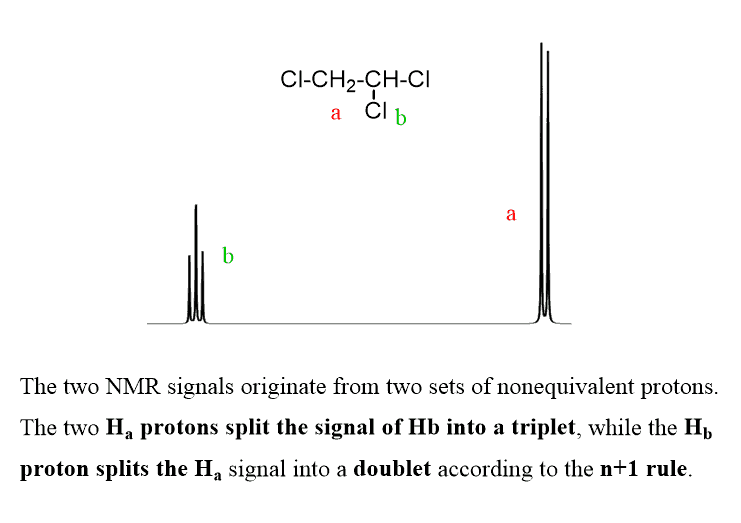 It is also possible to have a signal splitting by a proton on the same carbon if these protons are diastereotopic:
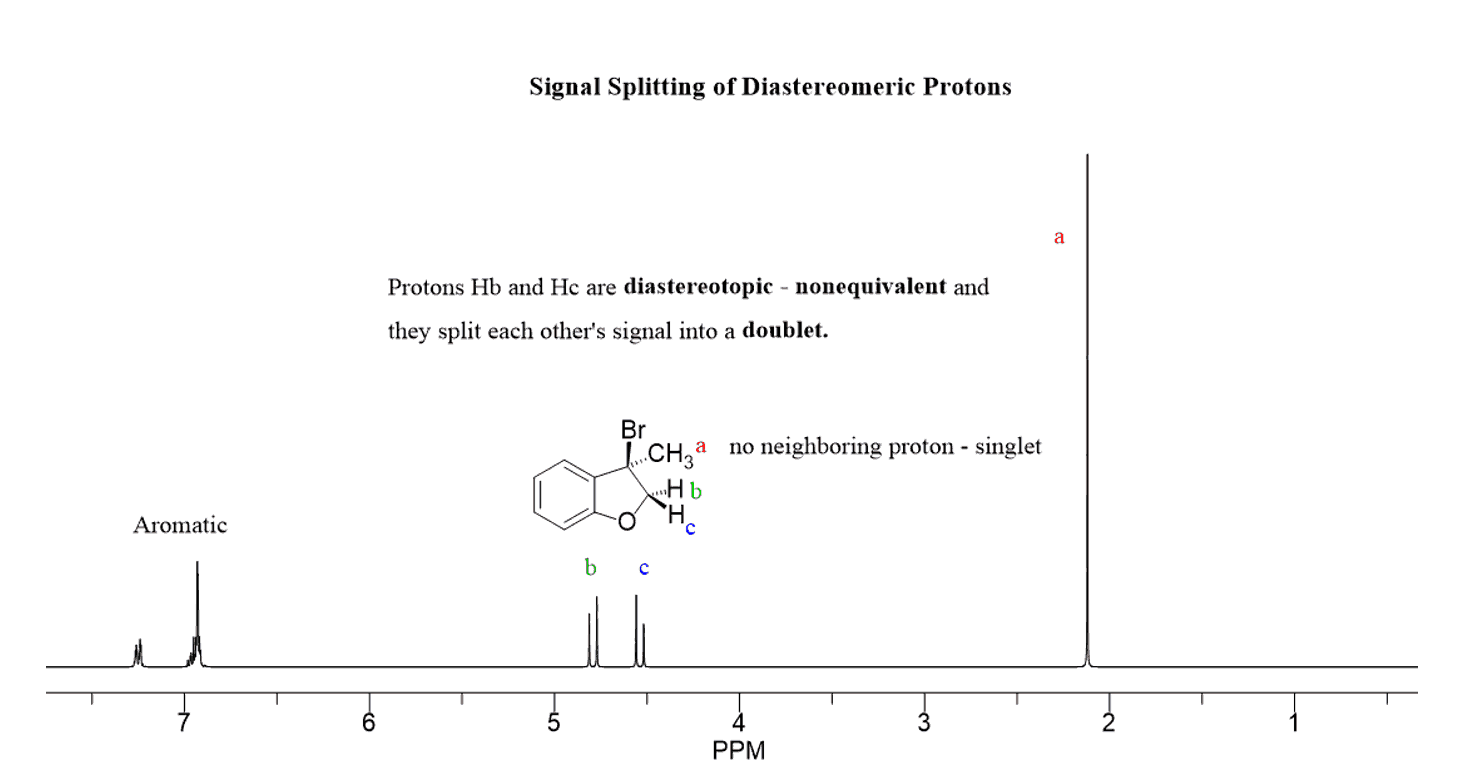 For example, how do we distinguish between the two methyl groups in the following molecule?
They are both next to electron-withdrawing groups with comparable power and they will both have the same integration. This is where the spin splitting gets into play as, based on it, one of the methyl groups is expected to be a triplet and the other – a doublet (n+1 rule).
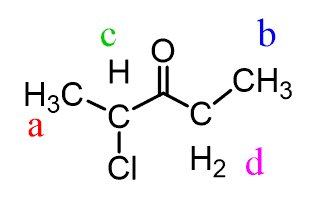 Eg.1 
The following compound gave two proton signals  CH3CH2Cl
Sol. 
CH3CH2Cl
   a     b
n+1= 2+1= 3 => Triplet   3H
 n+1= 3+1=4 => Quartet  2H

Eg.2 
The following compound gave three proton signals  CH3CH2OH
Sol. 
CH3CH2OH
   a     b     c
n+1= 2+1= 3 => Triplet   3H
n+1= 3+1=4 => Quartet  2H
n+1= 0+1=1 => Singlet    1H
Eg.3
The following compound gave three proton signals  (CH3)2CHCH2Cl
 Sol. 
(CH3)2CHCH2Cl
     a     b     c
n+1= 1+1= 2 => Doublet    6H    
n+1= 8+1=9 => Multi          1H
n+1= 1+1= 2 => Doublet    2H 
 
Eg.4
The following compound gave tow proton signals  (CH3)3CCH2Cl
 Sol. 
(CH3)3C CH2Cl
     a          b     
n+1= 0+1= 1 => Singlet    9H    
n+1= 0+1=1 => Singlet     2H
Eg.5
The following compound gave three proton signals  CH3CO CH2CH3
 Sol. 
CH3CO CH2CH3
   a           b     c
n+1= 0+1= 1 => Singlet    3H    
n+1= 3+1=4 => Quartet   2H
n+1= 2+1= 3 => Triplet    2H 
Eg.6
The following compound gave tow proton signals C9H12
 Sol.  
From formula the compound aromatic 
C6H3 (CH3)3                                                                                           
     a        b     
n+1= 0+1= 1 => Singlet    3H 
n+1= 0+1= 1 => Singlet    9H 
S:3H:6.7ppm   
S: 9H:2.1ppm
-CH3
CH3 -
-CH3
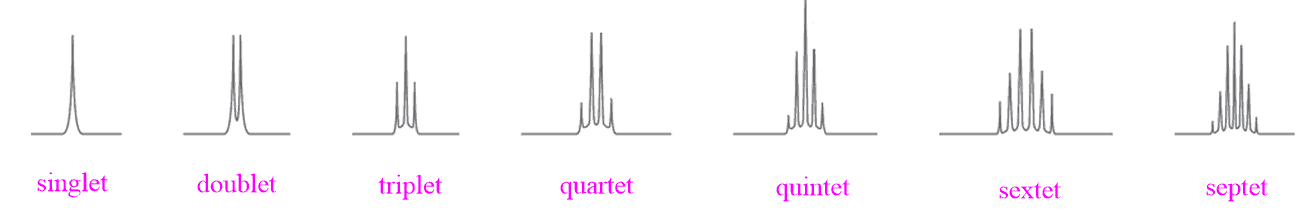 The simplest signal consists of one line and is called a singlet, followed by the doublet, triplet, etc. A signal with more than seven lines is referred to as a multiplet.
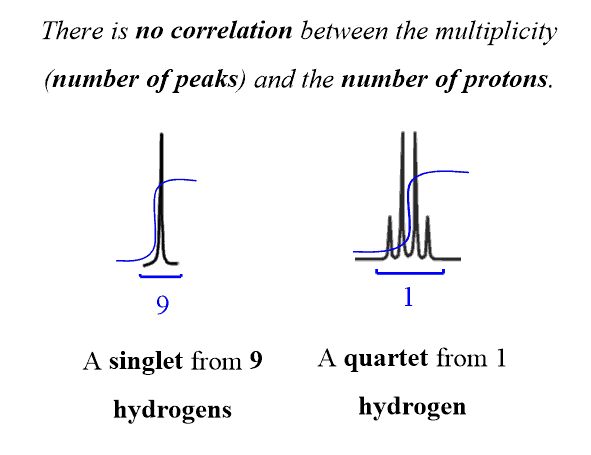 Eg.7
What the structure formula of following compound C11H16 gave 
S:9H:1.3ppm
S:3H: 2.3ppm
Multi:4H: 7.33ppm 
Sol. 
Through 7.33 ppm and 4H , this compound aromatic, and two substituted positions.
S:3H It denotes an methyl group bonded to a carbon atom that is not bonded to a hydrogen atom. –CH3
S:9H It denotes three methyl group bonded to a carbon atom that is not bonded to a hydrogen atom . –C –(CH3) 3
(CH3) 3 –C-
-CH3
Eg.8
What the structure formula of following compound C8H10 gave 
Q:2H:2.04ppm
T:3H: 2.9ppm
S:5H: 7.17ppm 
Sol. 
Through 7.17 ppm and 5H , this compound aromatic, and one substituted position.
Q:2H It denotes an CH2 group bonded to –CH3 , Quartet  (--CH2—CH3)
T:3H It denotes methyl group bonded to CH2 that Triplet.
--CH2—CH3
Eg.9 : What the structure formula of following compound C3H7NO2 gave 
T:3H: 1.1ppm
M:2H: 2.10ppm 
T:2H:2.5ppm
Sol. 
Through 1.1 ppm and 3H , this compound continuing —CH3 bonded with CH2 group.
M:2H It denotes an CH2 group bonded to –CH3 , and --CH2 ,Multi  (-- CH2 --CH2—CH3)
T:2H It denotes CH2 group bonded to CH2 that Triplet.
                                          CH3- CH2 --CH2—NO2
Eg.10: What the structure formula of following compound C3H7NO2 gave 
D:6H: 1.7ppm
M:1H: 2.1ppm 
Sol. 
Through M:2.1 ppm and 1H , this compound continuing —CH- bonded with tow carbon atoms Multi hydrogen.
D:6H It denotes an CH group bonded to tow –CH3 group = 6H 
                                                          (CH3)2 --CH—NO2
Eg. 7: What the structure formula of following compound C6H14O gave 
S:9H: 1.2ppm
T:2H: 2.1ppm
 T:2H: 3.1ppm
 S:1H: 5ppm
Sol.   The compound not aromatic, because there is no S in 6-8 ppm
           Through S:1.2 ppm and 9H , this compound continuing three group of —CH3 bonded with carbon atom, Singlet hydrogen.   --C (CH3)3
            Through T:2.1 ppm and 2H , this compound continuing  group of —CH2 -- bonded with —CH2 -- , Triplet hydrogen.   --C H2--CH2 –
    Through T:3.1 ppm and 2H , this compound continuing  group of —CH2- bonded with —CH2 - , Triplet hydrogen.  -C H2-CH2- 
After calculating the two groups above, an oxygen atom and a hydrogen atom remain, --OH , alcohol .
                                        (CH3)3C--C H2-CH2- OH
Eg. 8: What the structure formula of following compound C6H14O gave 
S:9H: 1.2ppm
D:3H: 2.1ppm
Q:1H: 3.1ppm
 S:1H: 5.1ppm
Sol.   The compound not aromatic, because there is no S in 6-8 ppm
           Through S:1.2 ppm and 9H , this compound continuing three group of —CH3 bonded with carbon atom, Singlet hydrogen.   --C (CH3)3
            Through D:2.1 ppm and 3H , this compound continuing  group of —CH3 bonded with —CH -- , Doublet hydrogen.   --C H—CH3
    Through Q:3.1 ppm and 1H , this compound continuing  group of —CH- bonded with —CH3 , Quartet hydrogen.  -CH-CH3
After calculating the two groups above, an oxygen atom and a hydrogen atom remain, Through 5.1ppm -OH , alcohol .
                                        (CH3)3C-CH(OH)-CH3
Eg. 9: What the structure formula of following compound C10H12O2 gave 
 S:6H: 1.3ppm
 S:5H: 7.5ppm
 S:1H: 10.6ppm
Sol.   The compound aromatic, because there is S in 7.5 ppm, 5H one substituted position. 
        Through S:1.3 ppm and 6H, this compound continuing tow group of —CH3 bonded with carbon atom, Singlet hydrogen.   --C (CH3)2 –
        Through S:10.6 ppm and 1H, this compound continuing carboxylic group –COOH.              
                                                                  --C(CH3)2--COOH
Eg. 8: What the structure formula of following compound C9H10O gave 
 S:3H: 1.2ppm
 S:2H: 2.1ppm
 S:4H: 7.5ppm
 S:1H: 9ppm
Sol.   The compound aromatic, because there is S in 7.5 ppm, 4H tow substituted position. 
     Through S:1.2 ppm and 3H, this compound continuing one group of —CH3 bonded with carbon atom in aromatic ring,    ph-CH3
     Through S:2.1 ppm and 2H, this compound continuing one group of —CH2- bonded with carbon atom in aromatic ring,    ph-CH2-
 Through S:9 ppm and 1H, this compound continuing aldehyde group of —CHO
CH3-
-CH2-CHO
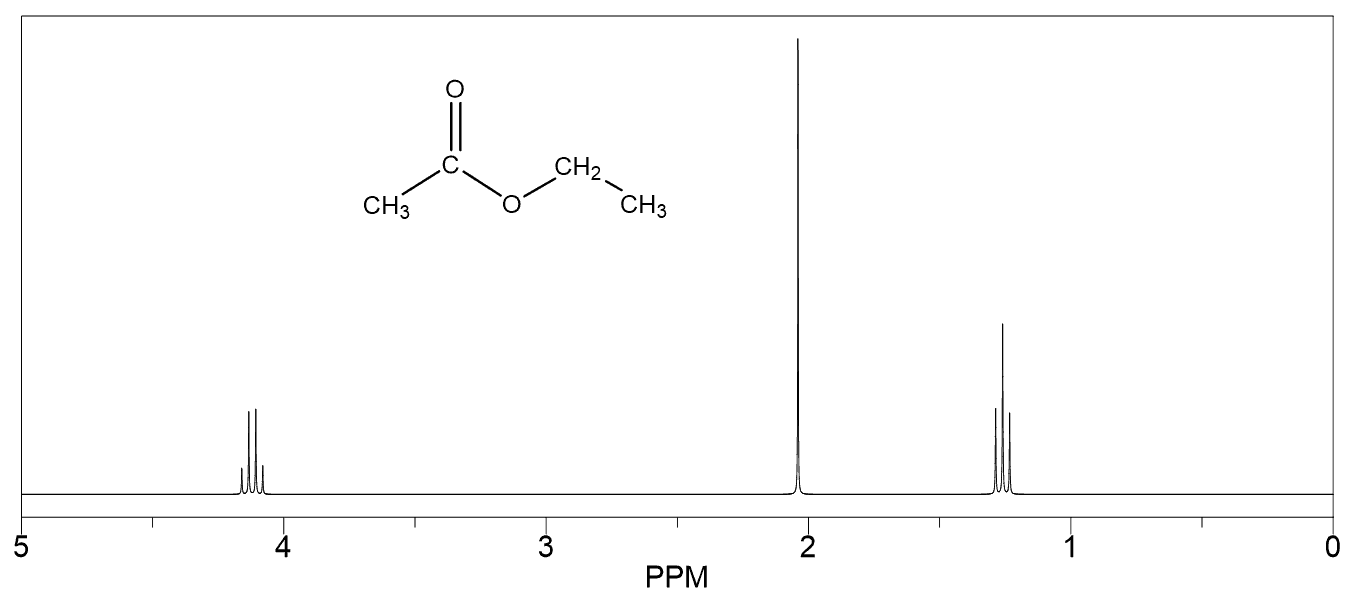 Eg.11: What the structure formula of following compound C11H16 gave 
   S:5H: 7.2ppm
   S:2H: 2.5ppm 
   S:9H:0.9 ppm
Eg.12: What the structure formula of following compound C7H8 gave 
   S:3H: 2.3ppm
   S:5H: 7.2ppm 
Eg.13: What the structure formula of following compound C8H8Br2 gave 
  D:2H: 4.1ppm
  T:1H: 5.2ppm 
  S:5H:7.2ppm
Eg.14: What the structure formula of following compound C2H5Br gave 
  T:3H: 1.7ppm
  Q:2H: 3.4ppm 
Eg.15: What the structure formula of following compound C2H4Br2 gave 
 D:3H: 2.4ppm
 Q:1H: 5.8ppm
Eg.16: What the structure formula of following compound C8H10 gave 
 S:4H: 7.6ppm
 S:6H: 2.2ppm
Practice
1. Indicate the number of signals and the multiplicity of each signal in the 1H NMR spectrum ofeach of the following compounds:Hint: Draw out the hydrogens on each carbon to follow the n+1 rule.
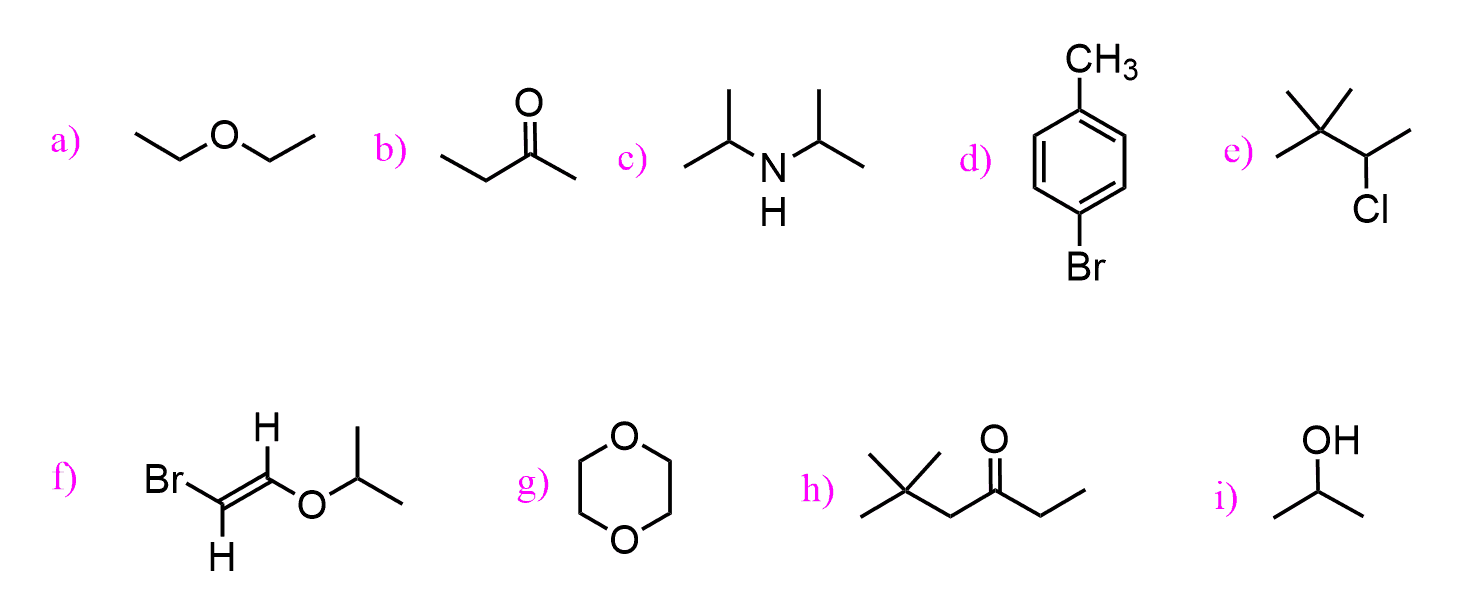 Thank you for listening